فك أجزاء لعبة و تركيبها
ا / دينا وفيق محمد
فك أجزاء لعبة و تركيبها
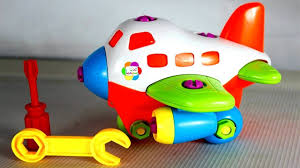 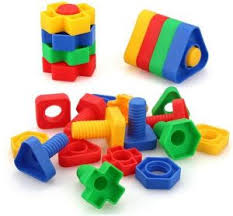 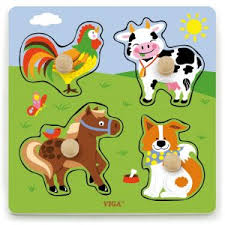 23 August 2020
2
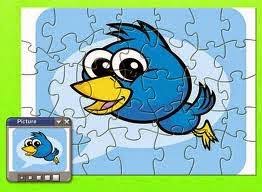 فيديو تعليمى لفك و تركيب شاحنة
https://www.youtube.com/watch?v=bH_5cRJtQYU&t=8s
23 August 2020
3
انشودة لعبة و لعبة
https://www.youtube.com/watch?v=GWUhCphKQQE
23 August 2020
4
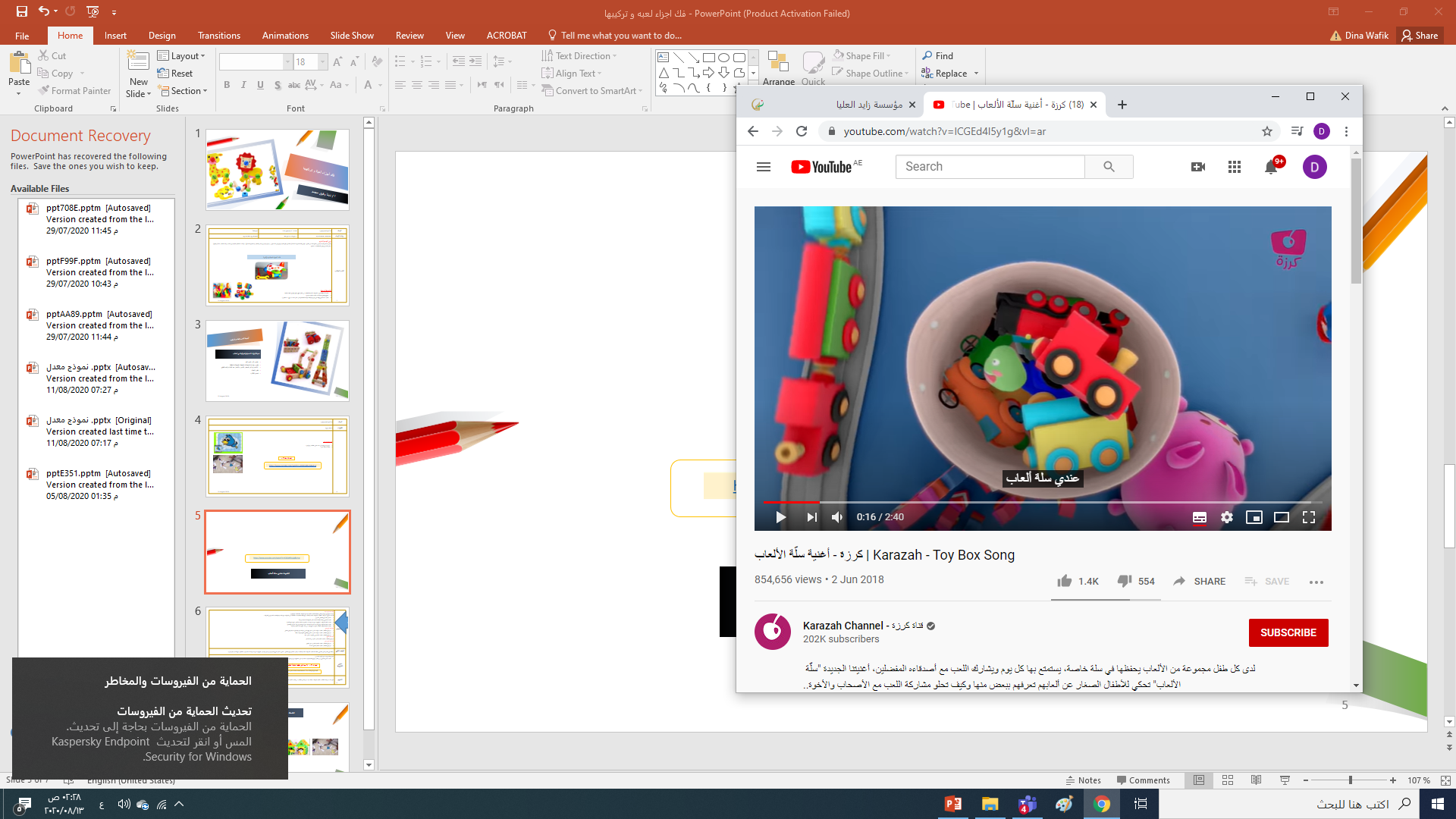 انشودة عندى سلة ألعاب
5
انشطة  لتنمية المهارات الحركية و الذهنية
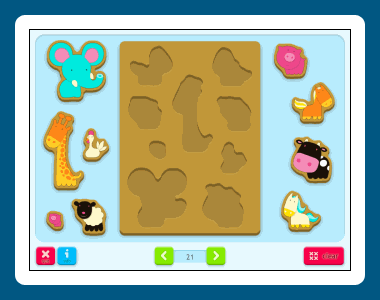 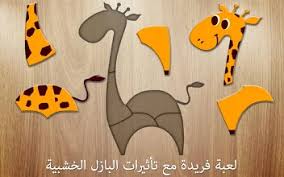 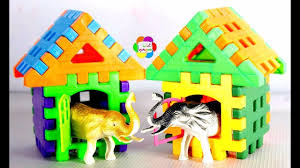 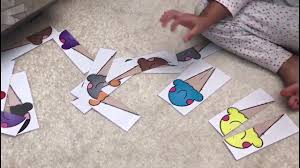 6